ECE 445/ME470 ZJUI: Lecture 3 Introduction
Spring 2023
Prof. Arne Fliflet (afliflet@illinois.edu)
Prof. Mark Butala (MarkButala@intl.zju.edu.cn)
Prof. Timothy Lee (timothylee@intl.zju.edu.cn)
Prof. Chenhui Shao (chshao@Illinois.edu)
Prof. Rakesh Kumar (rakeshk@Illinois.edu)
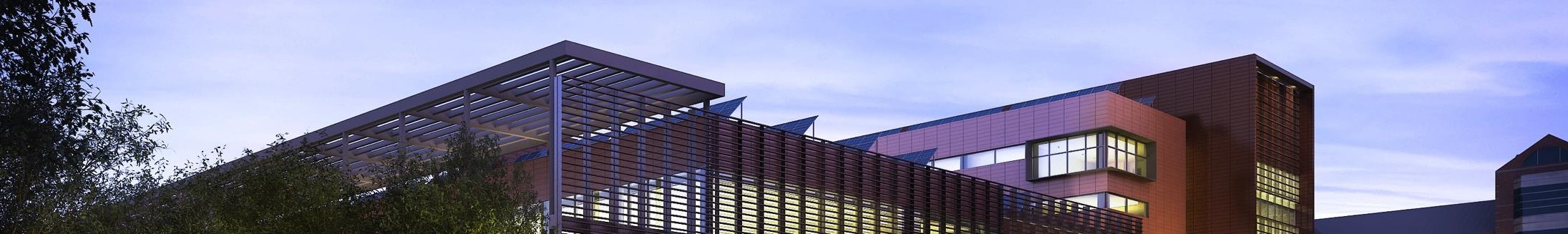 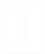 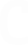 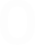 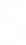 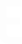 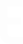 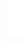 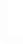 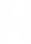 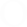 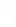 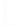 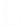 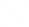 Looming Deadlines
Soldering Exercise               due Mar.   3, 2022
Proposal (Early deadline)    due Mar.   8, 2022
Proposal                              due Mar.  13, 2022
Design Document                due Mar. 23, 2022
In this Lecture
Summary of provided course information
Student questions
Team contract
Summary of key information
Proposal preparation
Review information provided in slides and website
Proposal outline
Introduction
Problem
Solution
Visual aid for physical design
High level requirements (3 sentences)
Design
Block diagram
Function overview of systems (and subsystems)
System requirements
Tolerance analysis (of most critical part of project)
Ethics and Safety
Assess relevant ethical and safety issues for project
Cite IEEE/ACM codes of ethics
Lab Notebooks
Worth 50 points or 10% of grade
Complete record of your work on project ~ 50 pages
Cloth bound with page numbers
Digital versions OK
 Ethics
Ethics vs. laws vs. morals – what is the difference?
Ethics and ECE445/ME470
Academic violations
Ethical considerations for engineers (proposal)
Ethics of interactions between students and staff (fairness)
Ethics of interactions between students (team contract)
Proposal writing (see Writing slides)
Use provided LaTex or Word template
Use format and style consistent with a manuscript to be submitted to a journal
Writing quality and style needs to satisfy Advanced Composition Requirement for course
Questions?